আজকের মাল্টিমিডিয়া 
ক্লাসে সবাইকে ….
স্বাগতম
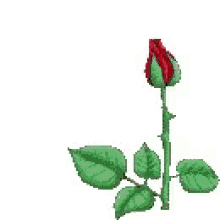 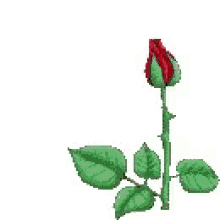 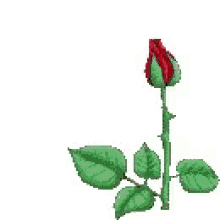 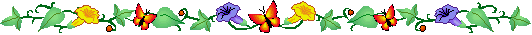 পরিচিতি
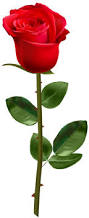 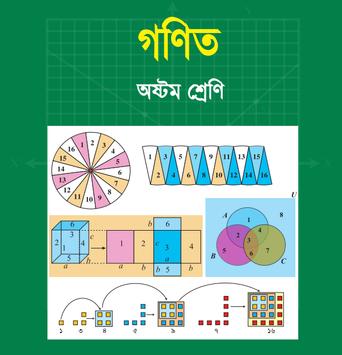 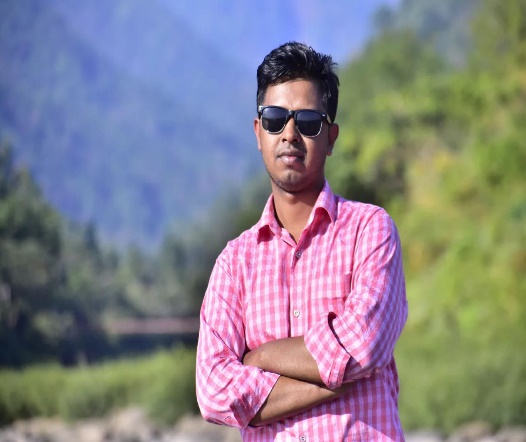 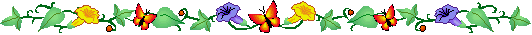 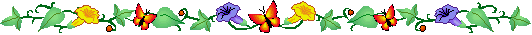 আব্দুল মজিদ
 সহকারী শিক্ষক
 দীঘলবাক উচ্চ বিদ্যালয় ও কলেজ।
abdulmazidjoy91@gmail.com
Mob: 01727779725
শ্রেণিঃ অষ্টম। 
বিষয়ঃ গনিত ।
অধ্যায়ঃ দ্বিতীয় ( মুনাফা )
পাঠঃ ৪.1   ।
সময়ঃ 60 মিনিট। 
তারিখ; ২১/০২/২০২০ ইং
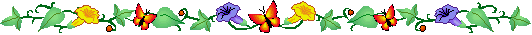 2/22/2020
Abdul Mazid
চিত্র দুইটি লক্ষ্য করঃ
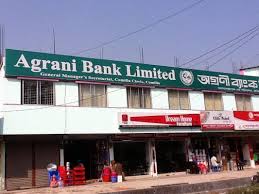 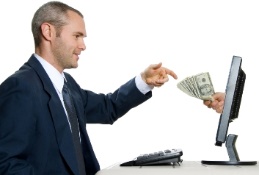 কোন ব্যাক্তি হতে অথবা কোন ব্যাংক হতে আমরা ঋন গ্রহন করলে কিছুদিন পর ঐ ব্যাক্তি বা ব্যাংকে কিছু টাকা অতিরিক্ত দেই এই টাকাকে আমরা কি বলি?
2/22/2020
Abdul Mazid
আজকের পাঠের বিষয়ঃ
2/22/2020
Abdul Mazid
শিখনফল
এই পাঠ শেষে আমরা….
সরল মুনাফা কি তা বলতে পারবো ।
বীজগণিতীয় প্রতিক ব্যবহার করে মুনফার সূত্রগুলো শিখতে পারবো ।
সূত্রের সাহায্যে মুনাফা সংক্রান্ত সমস্যার সমাধান করতে পারবো ।
2/22/2020
Abdul Mazid
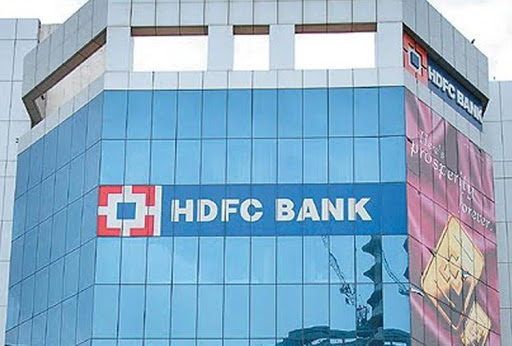 ১ বছর পর
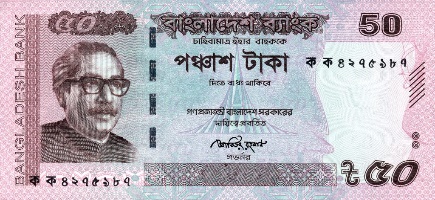 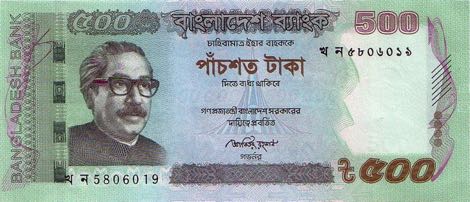 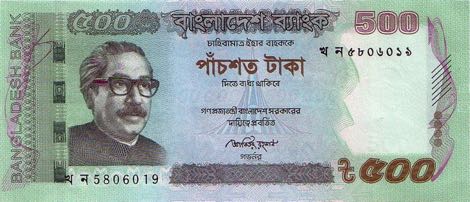 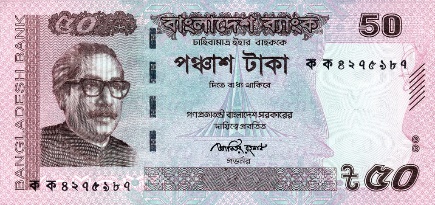 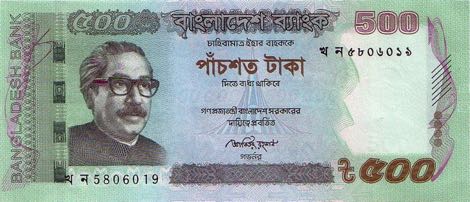 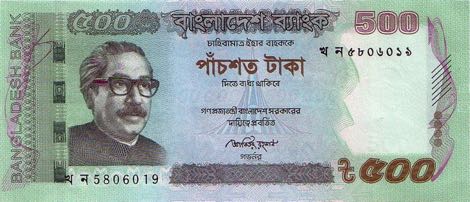 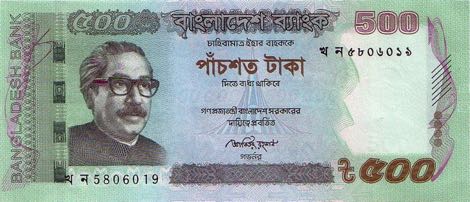 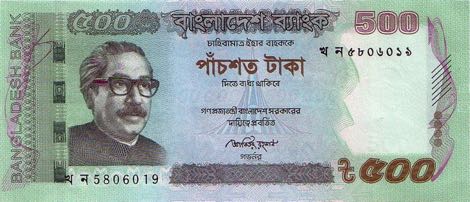 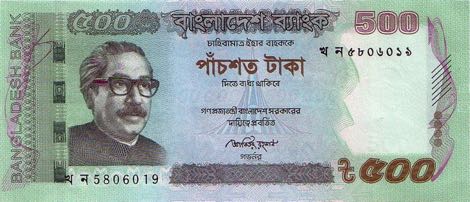 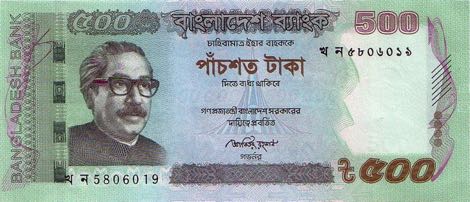 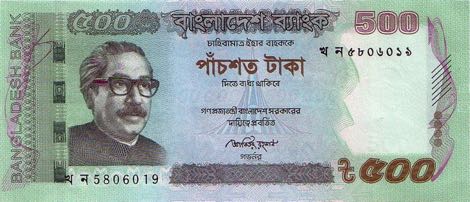 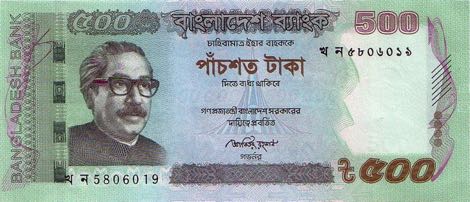 বিনিয়োগকৃত টাকা
বা মূলধন
মূলধন + মুনাফা
ব্যাংক
ব্যাংকে যে টাকা জমা রাখা হয় তাকে মুলধন বা আসল বলে। 
মূলধনকে,(p)= principal  দ্বারা প্রকাশ করা হয় ।
যে নির্দিষ্ট সময়ের জন্য মুনাফা হিসাব করা হয় তাকে সময়কাল বলে।
সময়কালকে, (n) = Time দ্বারা প্রকাশ করা হয় ।
ব্যাংকে টাকা জমা রাখলে ব্যাংক আমাদের যে অতিরিক্ত টাকা দেয়  তাকে মুনাফা বা লভ্যাংশ  বলে। একে,( I )= profit দ্বারা প্রকাশ করা হয় ।
* ব্যাংকে টাকা রাখলে নির্দিষ্ট সময় পরে ব্যাংক আমাদের কিছু টাকা অতিরিক্ত দেয়।
2/22/2020
Abdul Mazid
বীজগণিতীয় প্রতিকগুলো জেনে নেইঃ
মূলধন বা আসল = P (Principal)
মুনাফা = I (Profit) 
সময় = n (Time)    
মুনাফার হার = r (Rate of interest) 
মুনাফা-আসল = A (Total Amount)     
মুনাফা-আসল = মুনাফা + আসল
2/22/2020
Abdul Mazid
সূত্রসমুহঃ
I = Pnr
এখানে, আসল = P   
          সময়  =  n
 মুনাফার হার  =  r
সরল মুনাফা   =  I
(ক) সরল মুনাফা নির্ণয়ের সূত্রঃ
(খ) আসল বা মুলধন নির্ণয়ের সূত্রঃ
(গ) মুনাফার হার নির্ণয়ের সূত্রঃ
(ঘ) সময়কাল বা সময় নির্ণয়ের সূত্রঃ
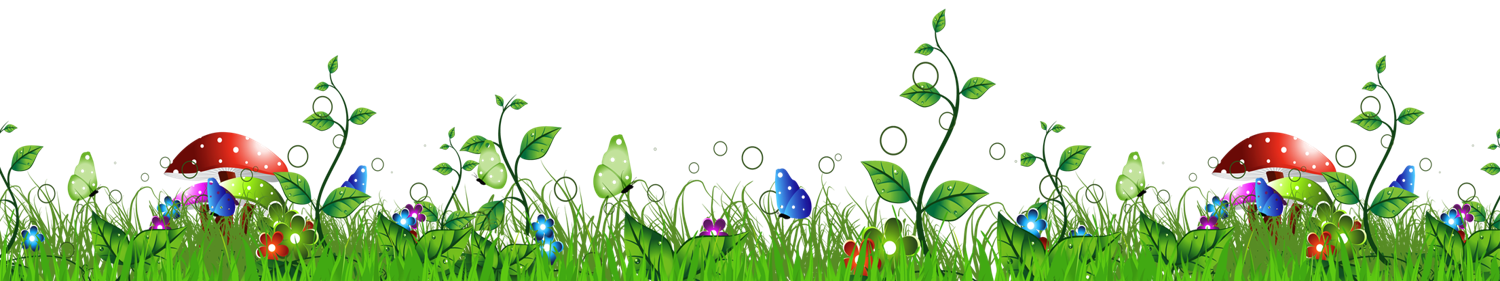 2/22/2020
Abdul Mazid
*একক কাজ*
সময়ঃ ৪ মিনিট
মুনাফা কি ? 
মুনাফার হার নির্ণয়ের সূত্রটি লিখ? 
আসল নির্ণয়ের সূত্রটি লিখে প্রতিকগুলোর পরিচয় দাও ?
2/22/2020
Abdul Mazid
(ক) সরল মুনাফা নির্ণয়:
আসল, মুনাফার হার, সময় ও মুনাফা এই চারটি উপাত্তের যেকোনো তিনটি জানা থাকলে বাকি উপাত্তটি বের করা যায় ।।
সুত্র সমুহঃ
উদাহরন স্বরুপঃ এক ব্যাক্তি ২ লক্ষ টাকা ৫% মুনাফায় ১০ বছরের জন্য ব্যবসায় বিনিয়োগ করলো।
উক্ত উদাহরনে কয়টি উপাত্তের কথা উল্লেখ করা আছে ? 
যে উপাত্তটি থাকবে না তাই বের করতে বলবে ।।
ক) সরল মুনাফা কত হবে?
উক্ত প্রশ্নের সমাধান করতে হলে ডান দিকের কোন সূত্রটি ব্যাবহার করতে হবে ??
I = Pnr
2/22/2020
Abdul Mazid
(ক) সরল মুনাফা নির্ণয়:
১। এক ব্যাক্তি ২ লক্ষ টাকা ৫% মুনাফায় ১০ বছরের জন্য ব্যবসায় বিনিয়োগ করলো।
আমরা জানি,
         I = Pnr
          = ২০০০০০ × ১০ × ০.০৫ 
          = ১০০০০০ টাকা
অতএব সরল মুনাফা ১০০০০০ টাকা।
2/22/2020
Abdul Mazid
(গ) মুনাফার হার নির্ণয়:
মুনাফা
আসল
মুনাফার হার
সময়
২। শতকরা বার্ষিক কত মুনাফায় ২০০০০০ টাকার ১০ বছরের মুনাফা ১০০০০০ টাকা হবে ?
১। Pnr =  I
উক্ত প্রশ্নে কি বের করতে হবে ? 
কি কি উপাত্ত আছে ?
= ০.০৫ 
= ৫% (মুনাফার হার)
2/22/2020
Abdul Mazid
(খ) আসল বা মুলধন নির্ণয়:
মুনাফা
আসল
মুনাফার হার
সময়
২। শতকরা বার্ষিক ৫ টাকা মুনাফায় কত টাকার ১০ বছরের মুনাফা
    ১০০০০০ টাকা হবে ।
১। Pnr =  I
উক্ত প্রশ্নে কি বের করতে হবে ?
= ২০০০০০ টাকা
2/22/2020
Abdul Mazid
(ঘ) সময় নির্ণয়:
মুনাফা
আসল
মুনাফার হার
সময়
৪। বার্ষিক ৫% মুনাফায় কত বছরে ২০০০০০ টাকার মুনাফা
    ১০০০০০ টাকা হবে ।
১। Pnr =  I
উক্ত প্রশ্নে কি বের করতে হবে ?
= ১০ বছর
2/22/2020
Abdul Mazid
*দলীয় কাজ*
সময়ঃ ১০ মিনিট
রফিক সাহেব ৫০০০ টাকা ব্যাংকে জমা রাখলেন এবং ঠিক করলেন যে, আগামী ৬ বছর তিনি ব্যাংক থেকে টাকা উঠাবেন না। ব্যাংকের মুনাফা ১০% হলে, ৬ বছর পর তিনি মুনাফা কত পাবেন ?
2/22/2020
Abdul Mazid
মূল্যায়ন
বার্ষিক ১০% মুনাফায় কত টাকার ৫ বছরের মুনাফা ১৫০০ টাকা ?
(ক) ৭৫০০ টাকা ।
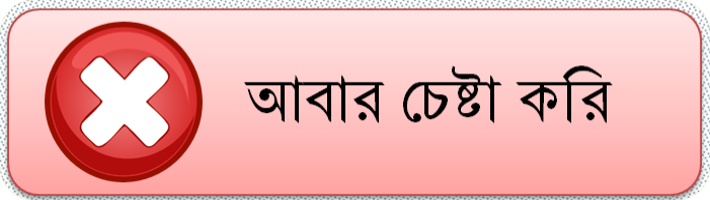 (খ) ৩০০০ টাকা
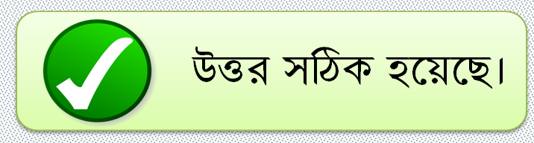 (গ) ৭৫০ টাকা
(ঘ) ৩০০ টাকা
বার্ষিক ৭% সরল মুনাফায় ১৪০০ টাকার ৩ বছরের সরল মুনাফা কত ?
(ক) ৪২০ টাকা ।
(খ) ২১০০ টাকা ।
(গ) ২৯৮ টাকা ।
(ঘ) ৪২০০ টাকা ।
2/22/2020
Abdul Mazid
প্রশ্নোত্তর পর্ব
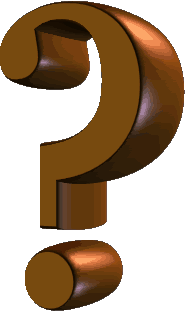 তোমাদের কোন প্রশ্ন থাকলে বলতে পারো
2/22/2020
Abdul Mazid
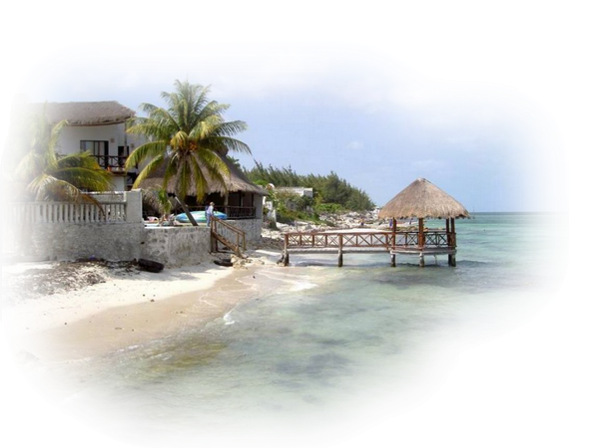 *বাড়ির কাজ*
* এক ব্যাক্তি বাংলাদেশ ব্যাংকে ৮% সরল মুনাফায় ২০০০০ টাকা রাখলেন এবং ১০৫০০ টাকা সোনালী ব্যাংকে ৬% সরল মুনাফায় বিনিয়োগ করলেন। 

(ক) এক বছরে বাংলাদেশ ব্যাংক থেকে সে কত টাকা মুনাফা পাবে?
(খ)  ব্যাংকের টাকার ৩ বছরে সরল মুনাফা কত?
(গ)  ৫ বছর পর সে কোন প্রতিষ্ঠান থেকে সুদে-মূলে বেশি টাকা তুলতে পারবে?
2/22/2020
Abdul Mazid
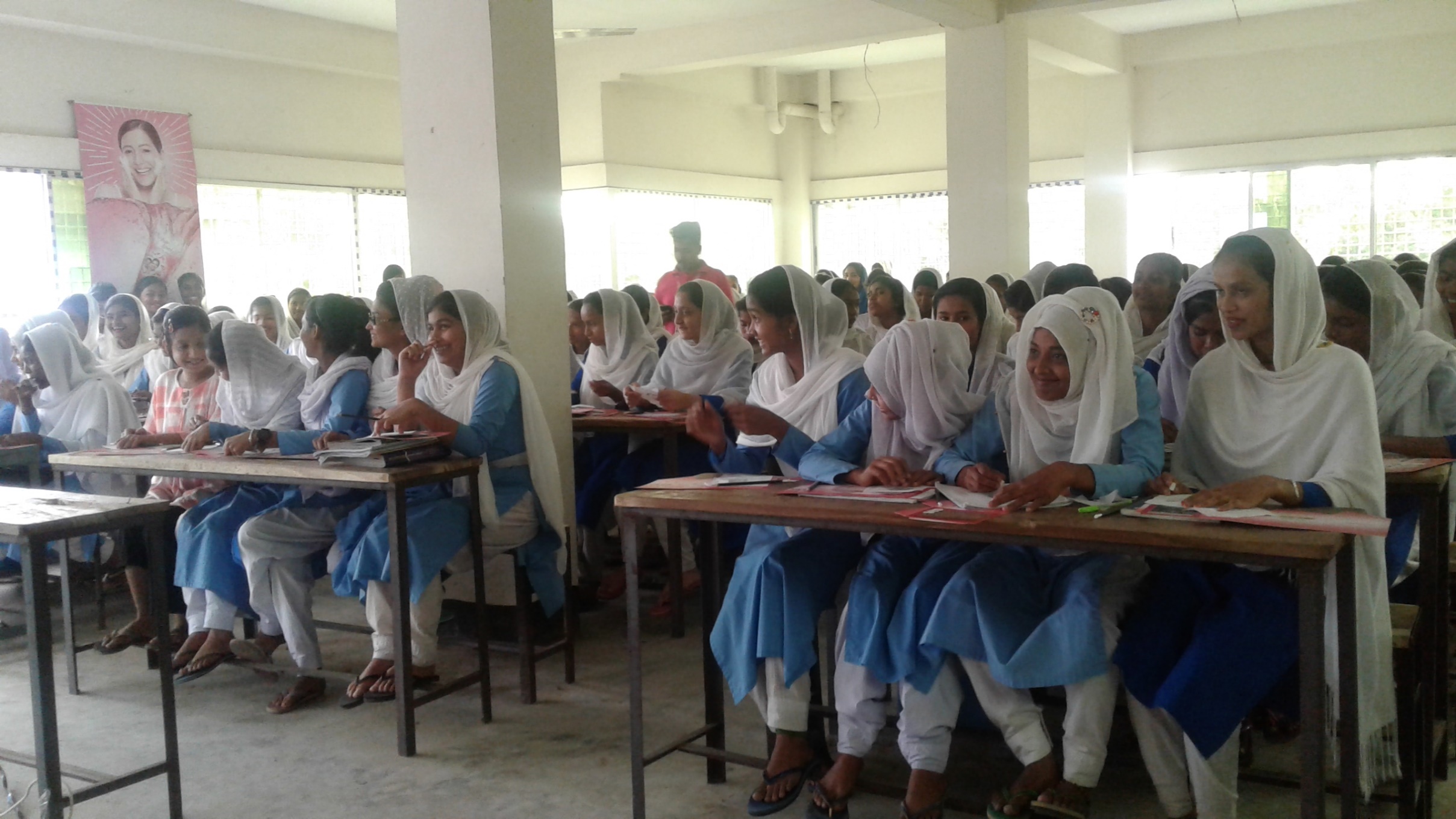 ধন্যবাদ
2/22/2020
Abdul Mazid